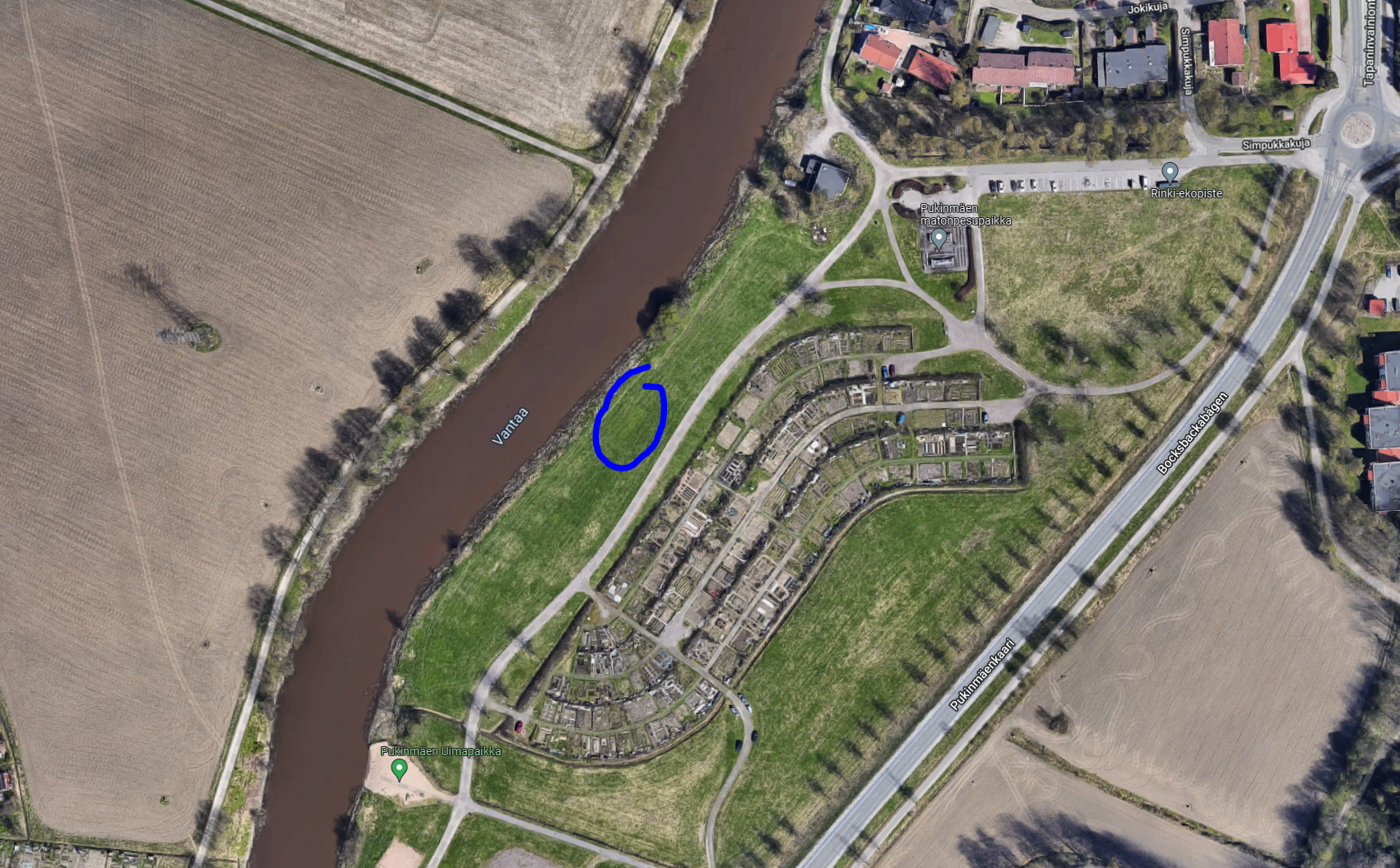 Uuden grillipaikan mahdollinen sijainti on löytynyt Pukinmäen rantapuistosta
Kommentoi grillipaikan sijaintia heinäkuun aikana
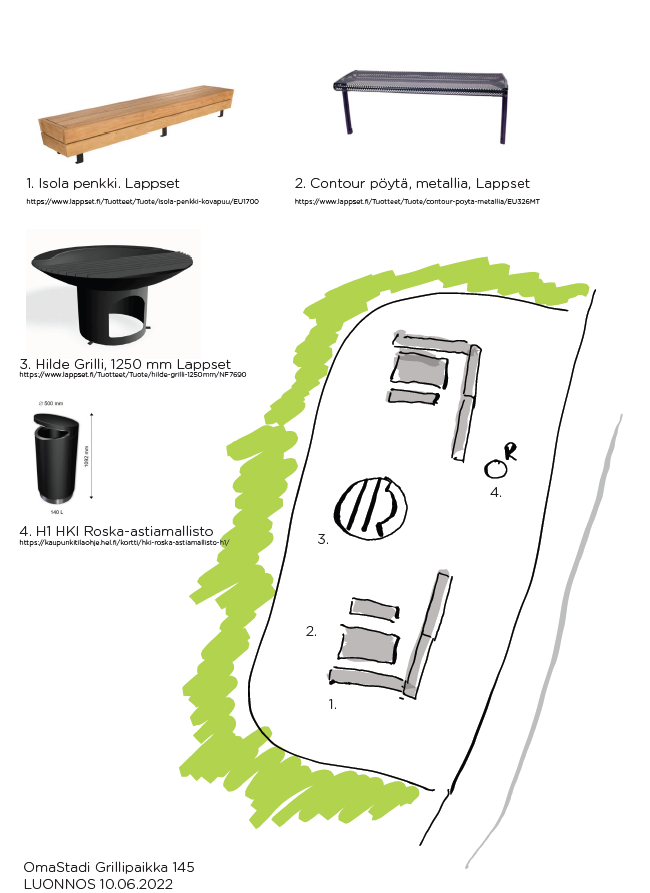 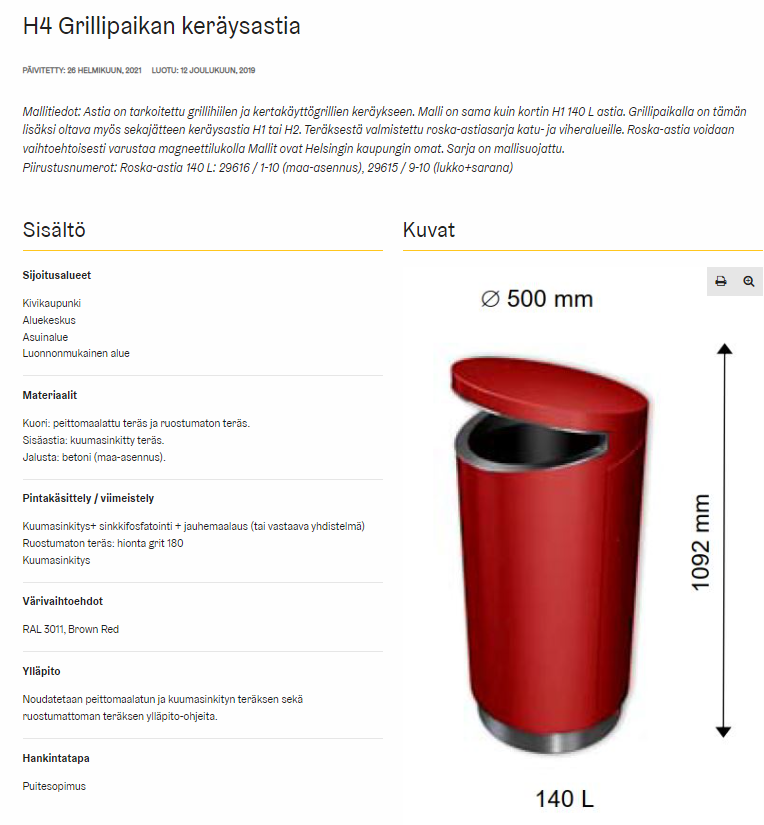